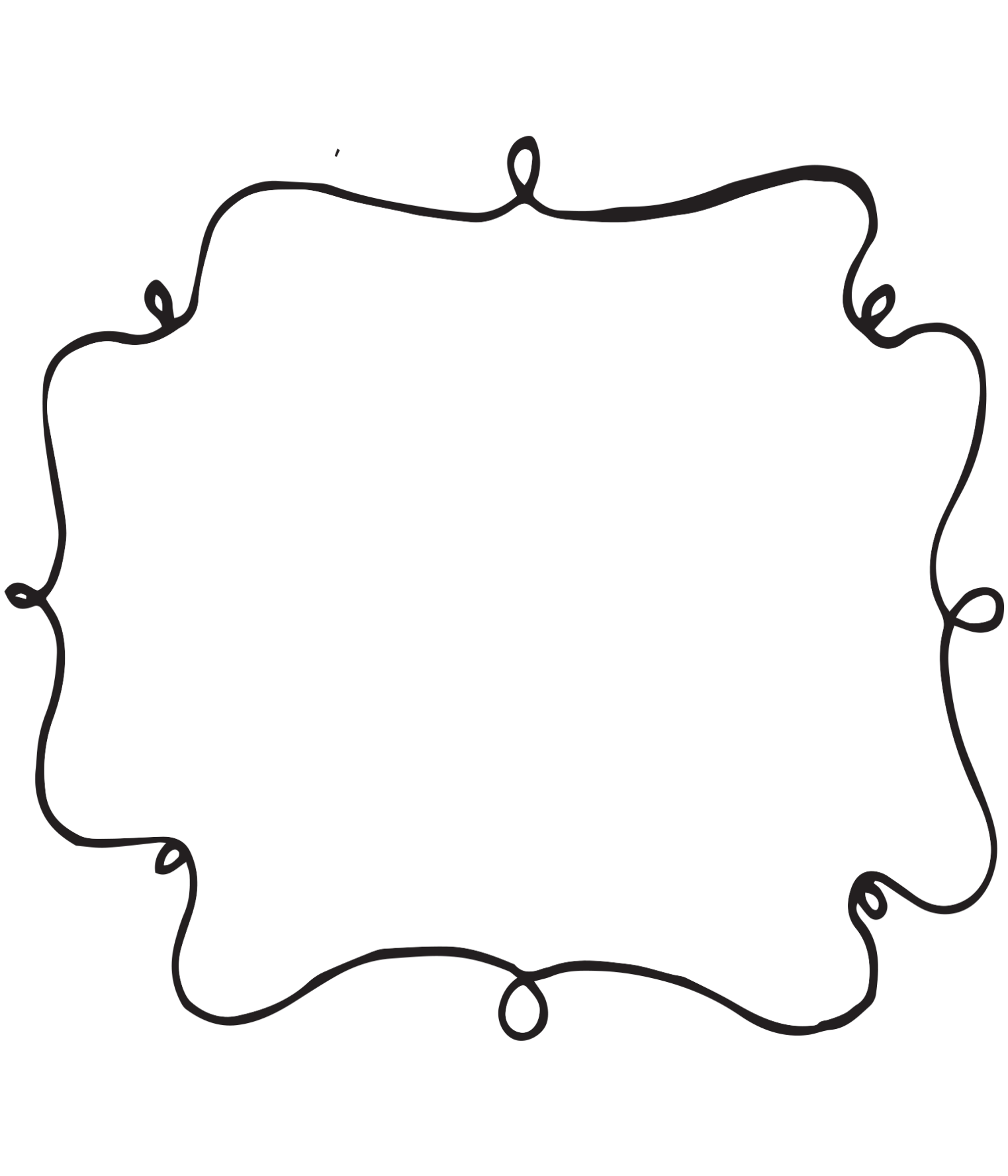 Mrs. Crest

Lesson Plans
2015 - 2016
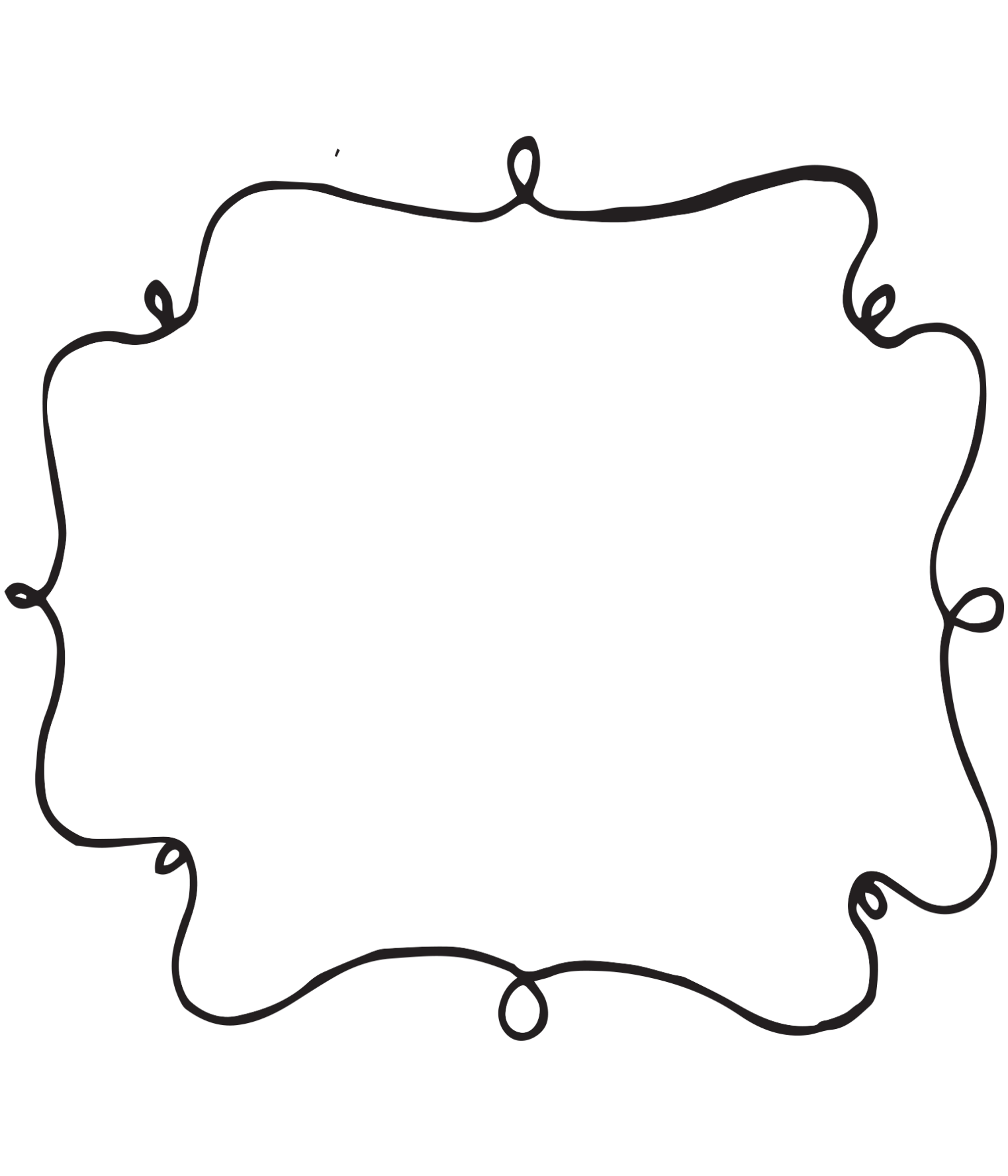 Mrs. Crest

Lesson Plans
2015 - 2016
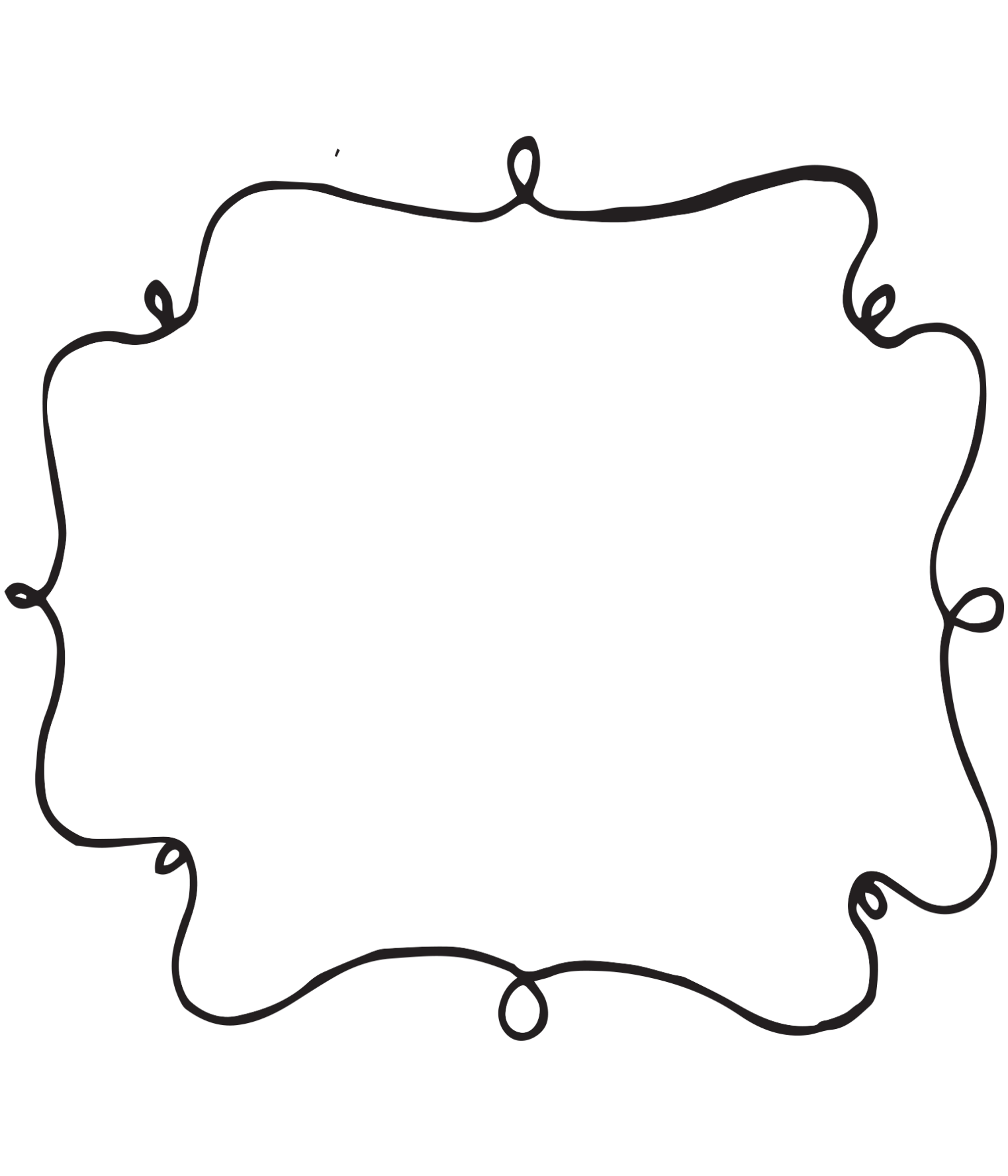 Mrs. Crest

Lesson Plans
2015 - 2016
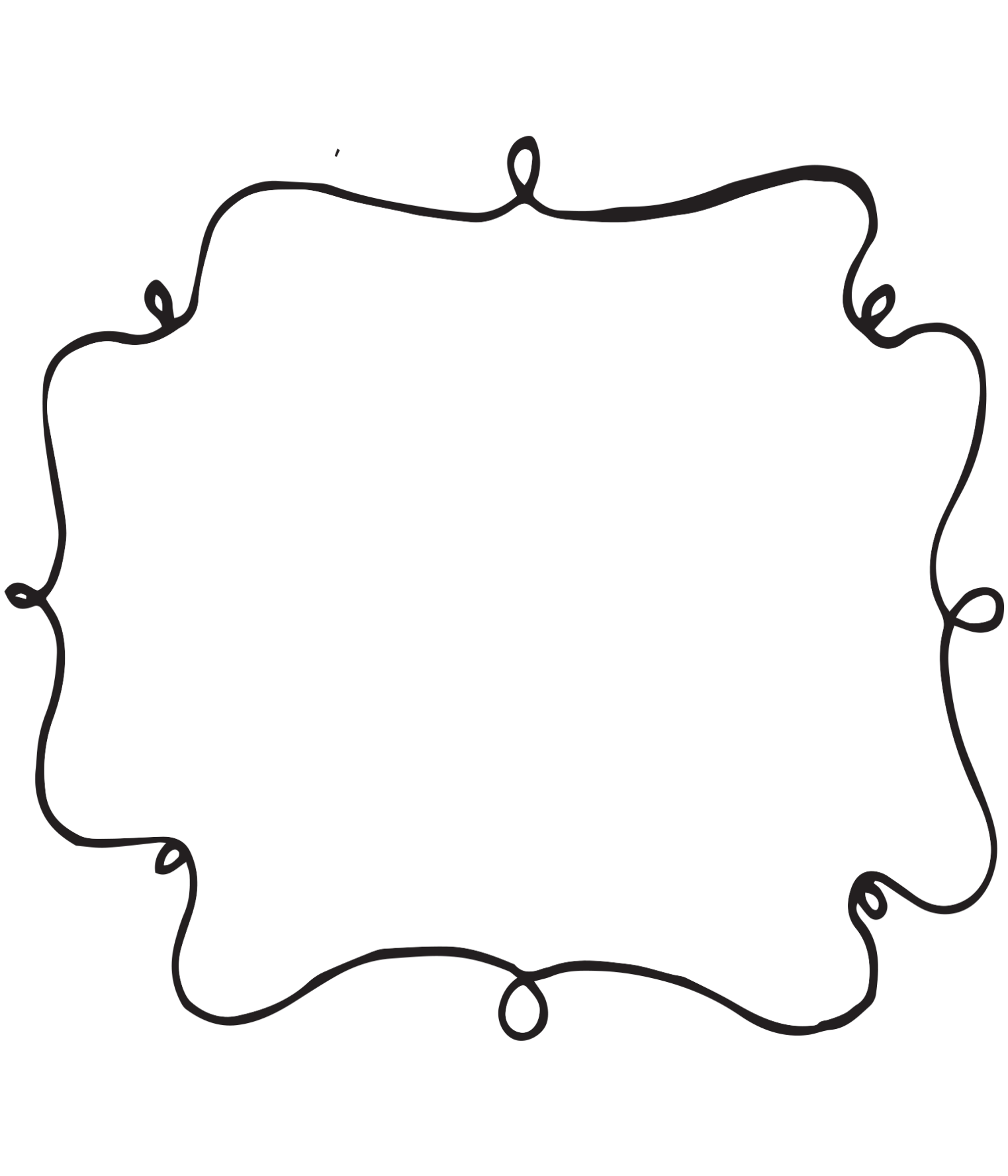 Mrs. Crest

Lesson Plans
2015 - 2016
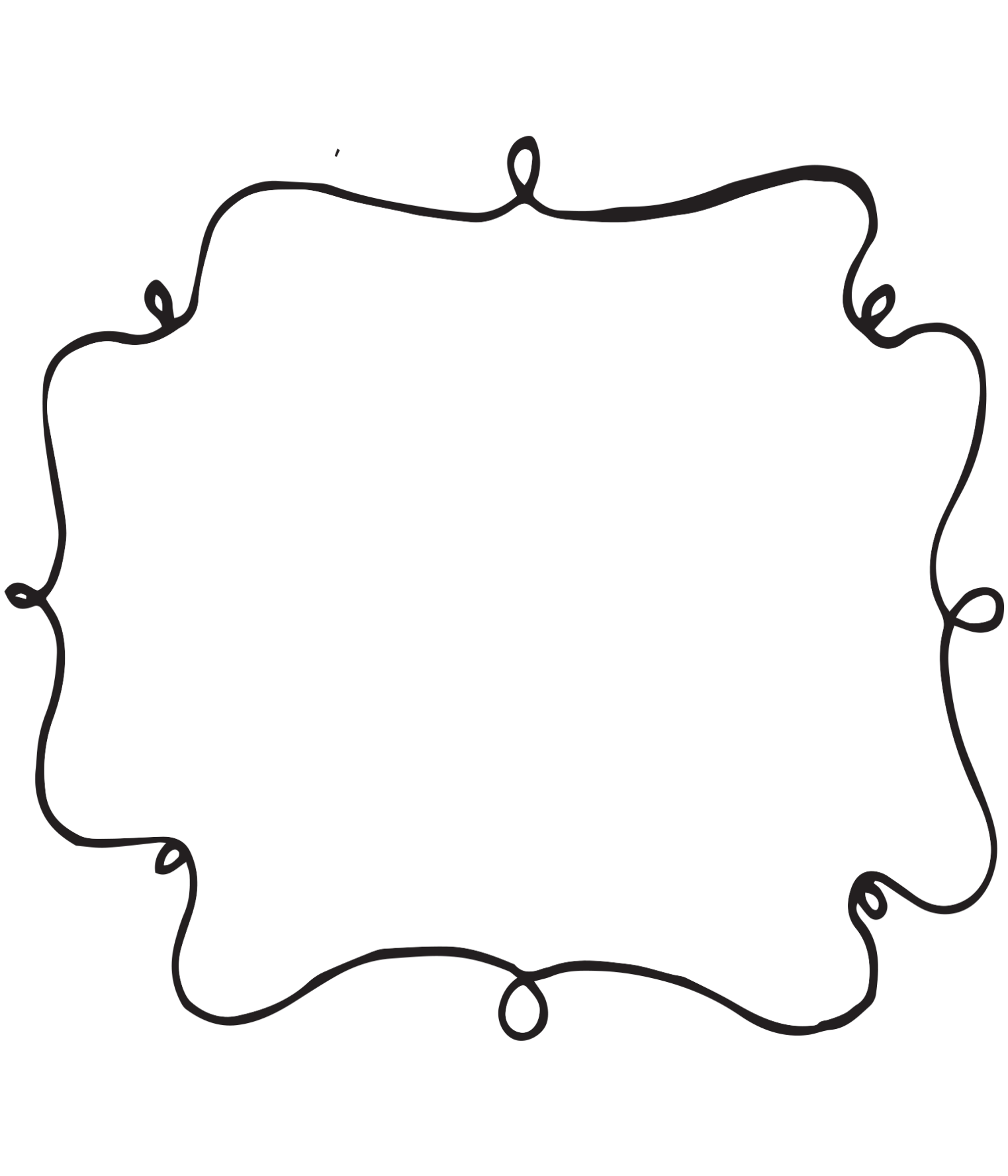 Mrs. Crest

Lesson Plans
2015 - 2016
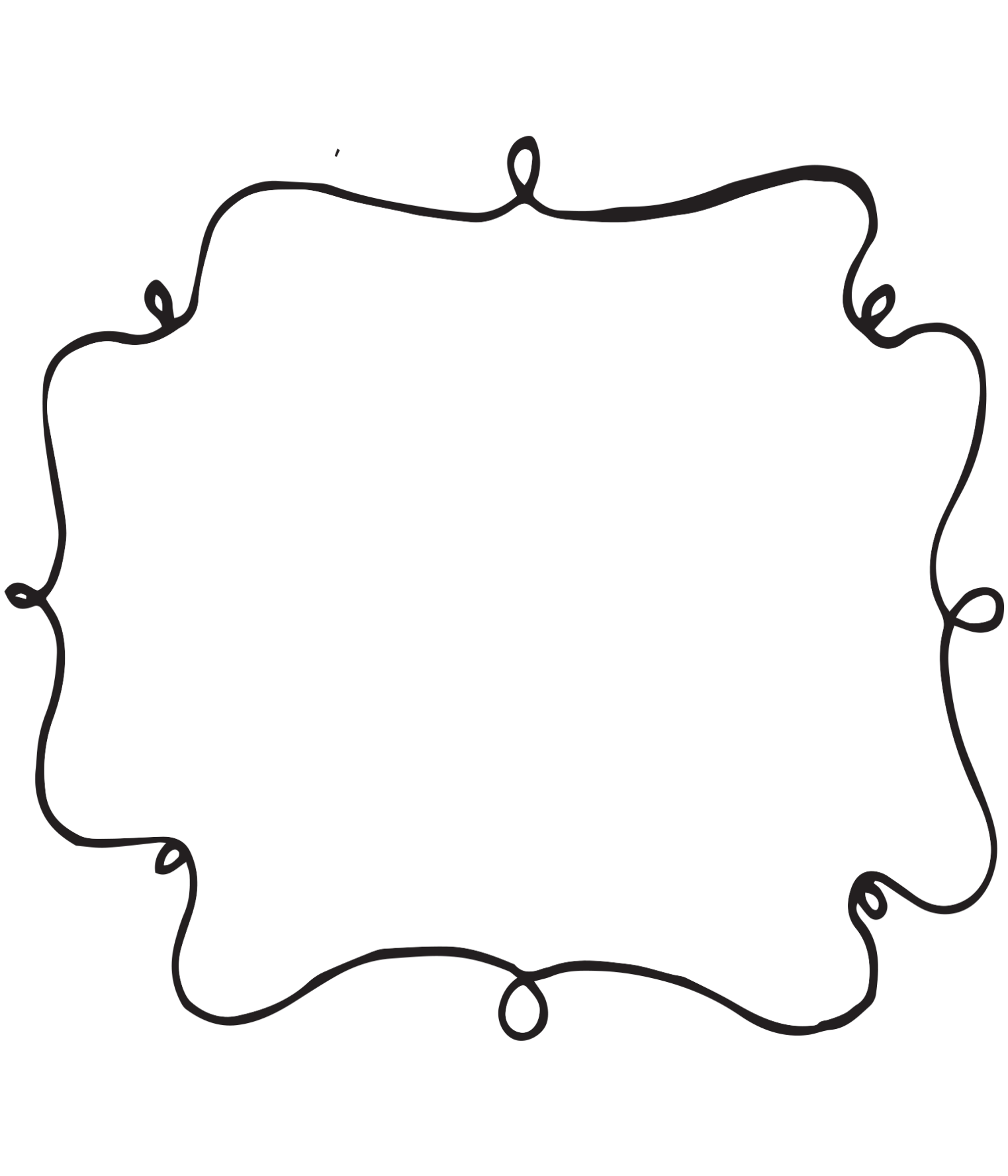 Mrs. Crest

Lesson Plans
2015 - 2016